Morze-kód táblázat
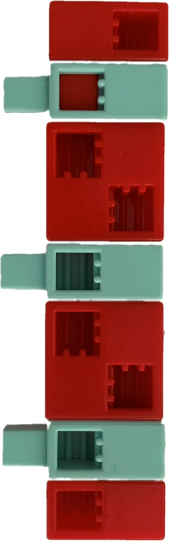 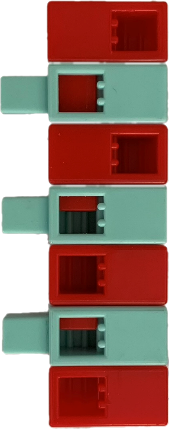 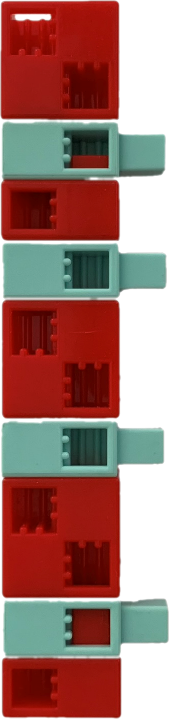 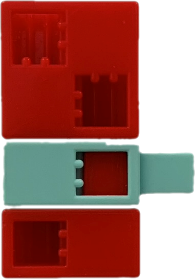 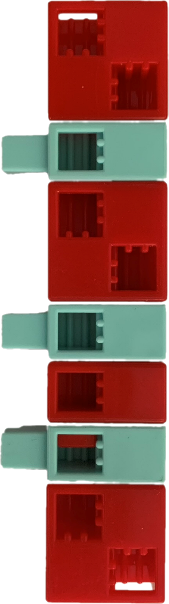 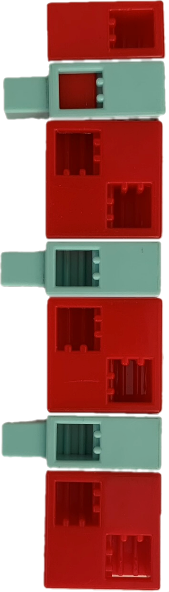 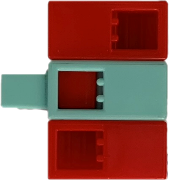 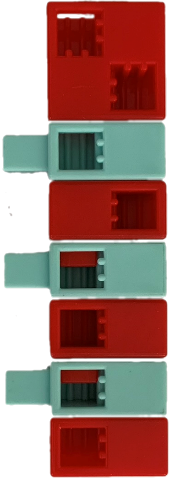 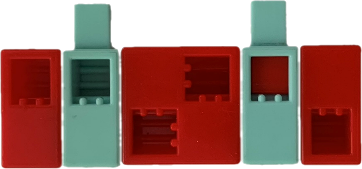 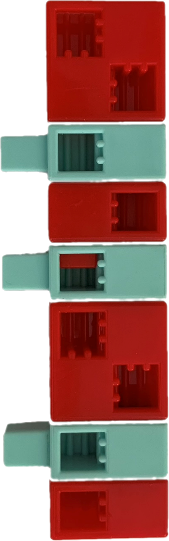 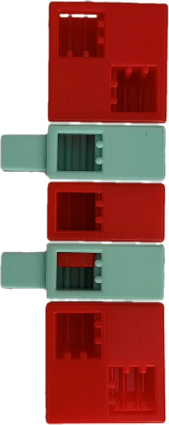 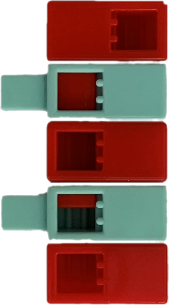 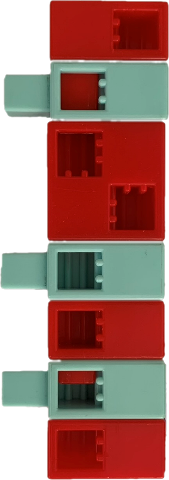 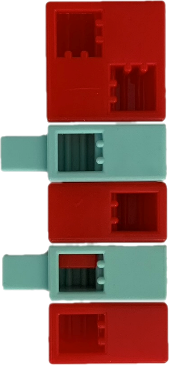 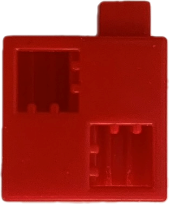 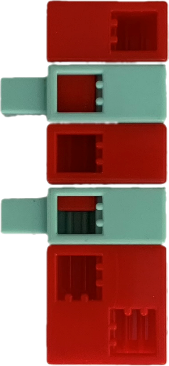 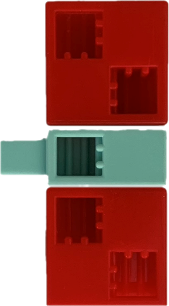 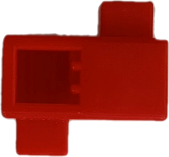 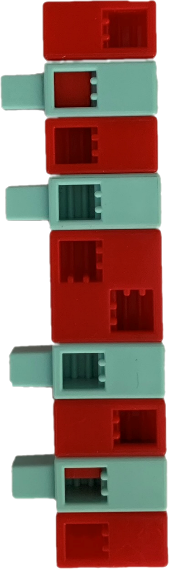 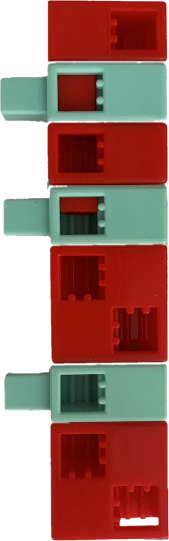 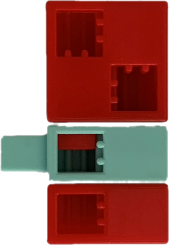 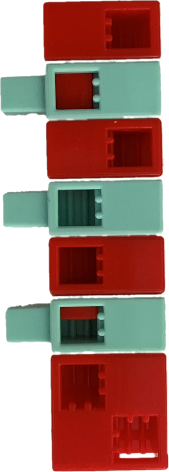 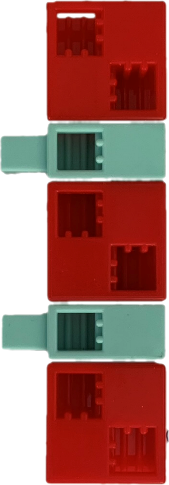 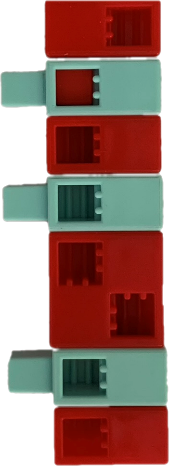 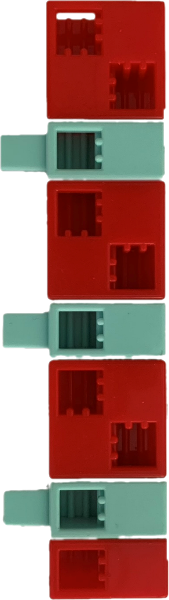 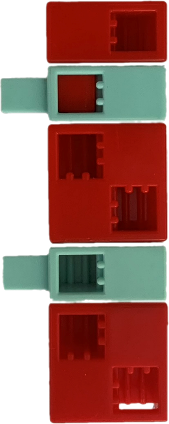 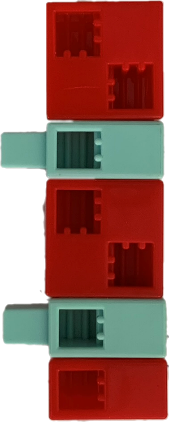 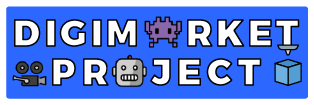 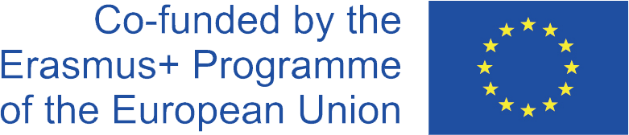 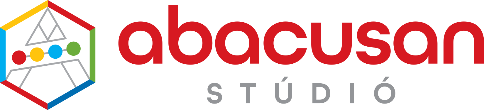 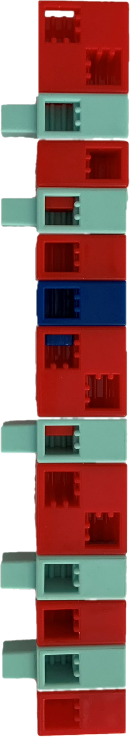 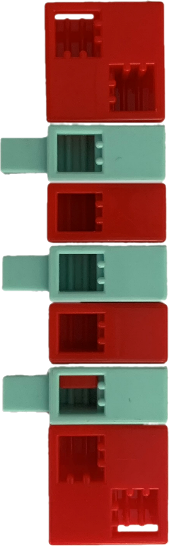 Morze-kód táblázat
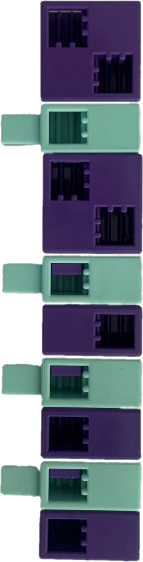 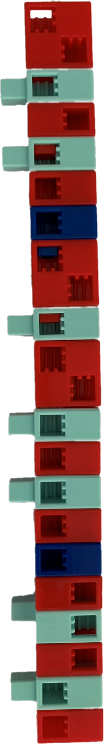 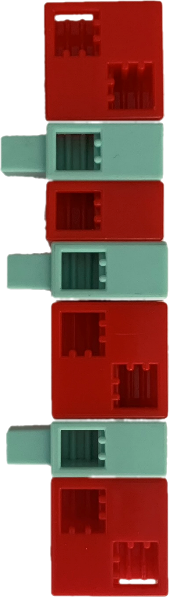 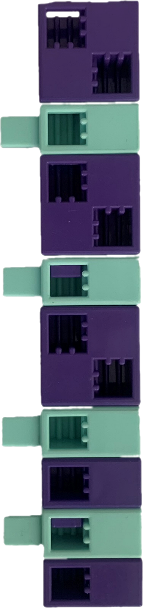 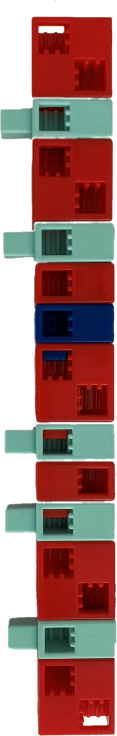 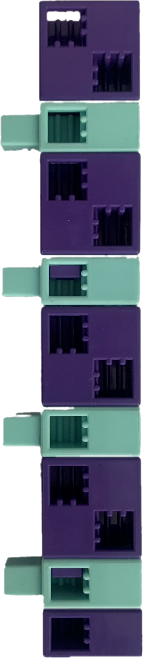 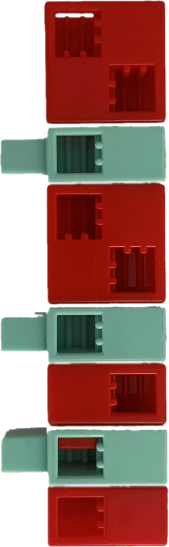 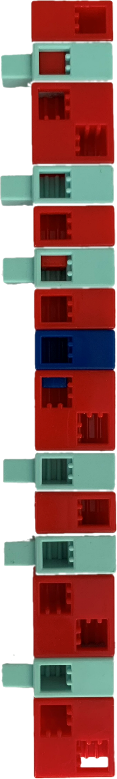 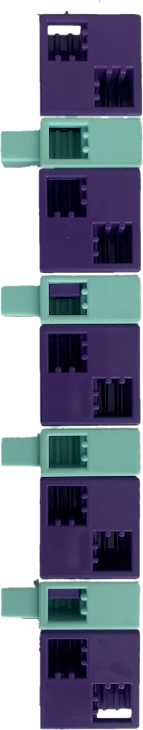 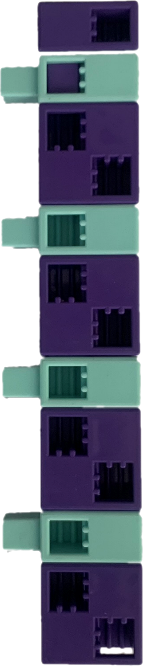 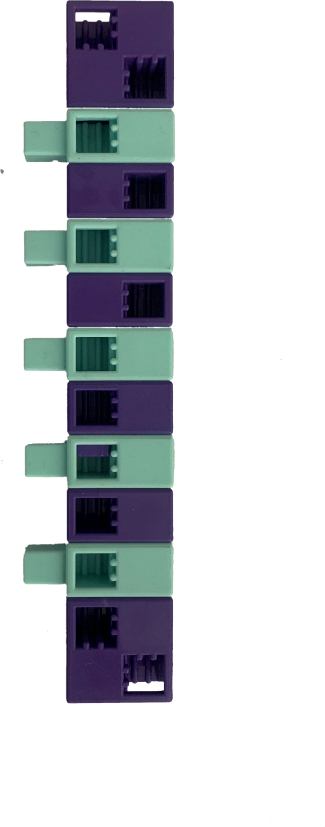 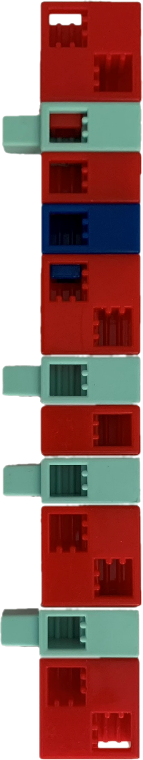 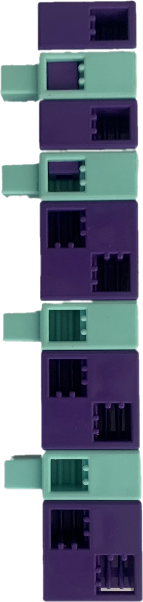 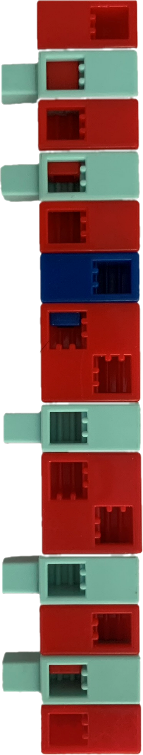 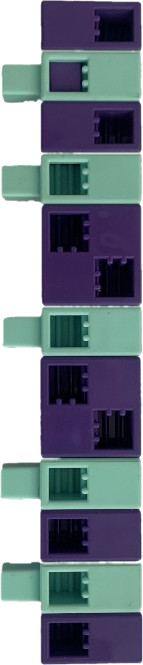 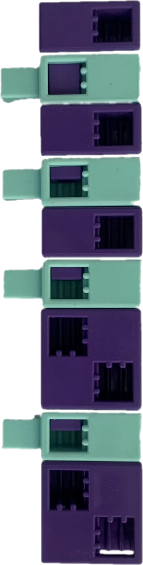 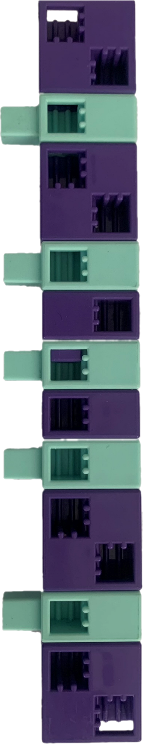 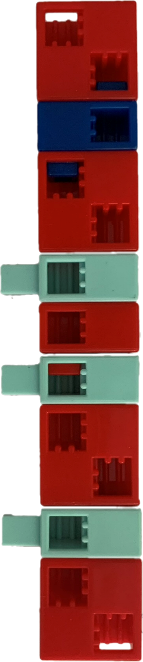 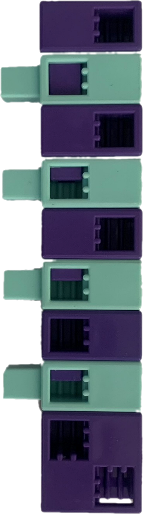 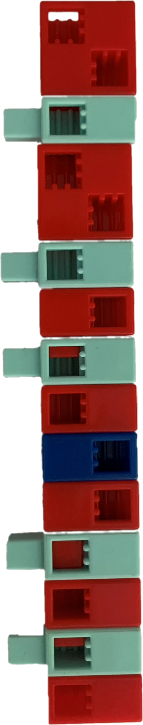 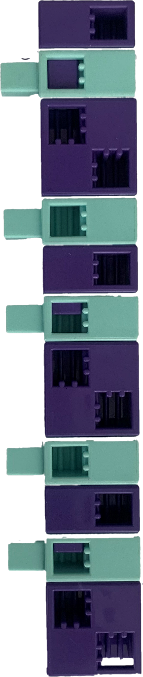 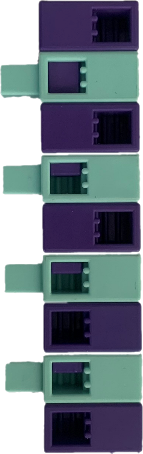 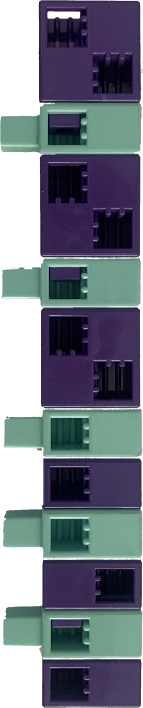 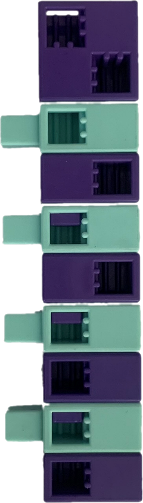 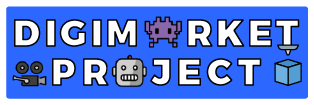 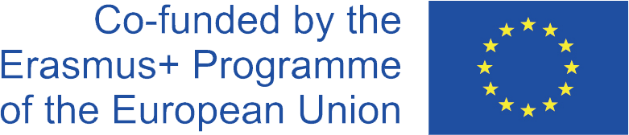 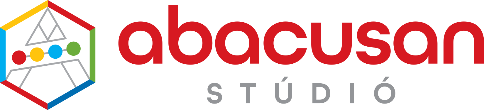 Morze-kód fejtés 1. a.)
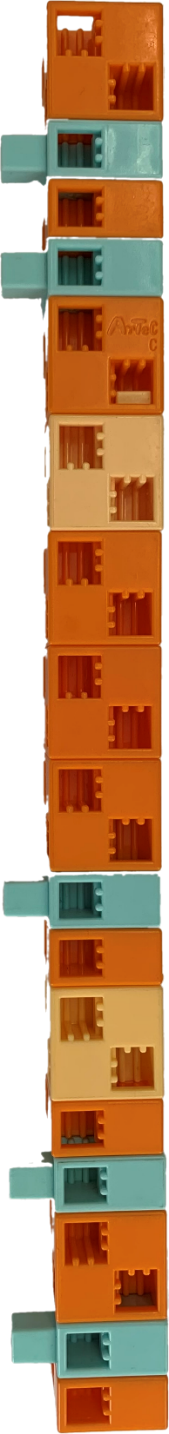 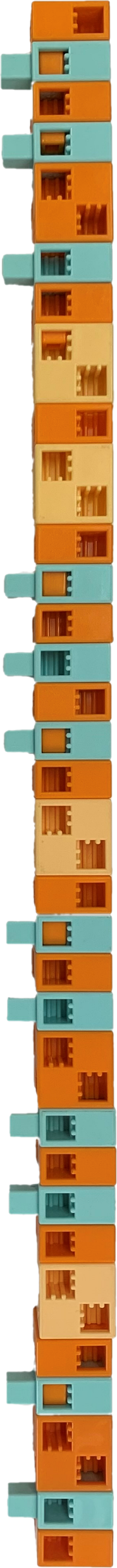 A Morze-kód táblát használva fejts meg a feladványokat és írd le a vonalra a megfejtést.
Vedd figyelembe: A betűket alkotó rövid és hosszú jelek közötti szüneteket a vízkék, fél elemek jelzik. A betűk közötti szüneteket a vajszínű, egész kockák jelölik. A sötét kék kockák a magyar két- és három jegyű mássalhangzók elemeit választják el. A hosszú magánhangzóknál a zárójelben a Morze-kódban keresendő betűt találod.
A tábla alakja
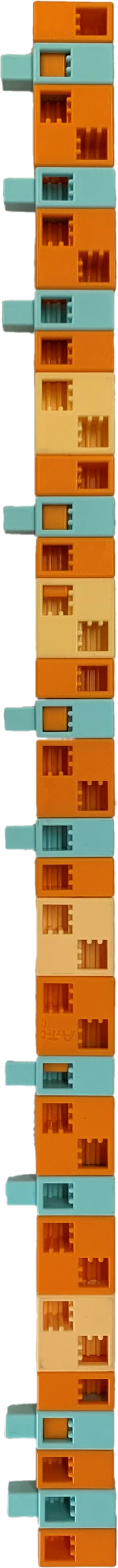 A tábla alap színe
A tábla szegélyének színe
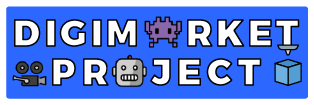 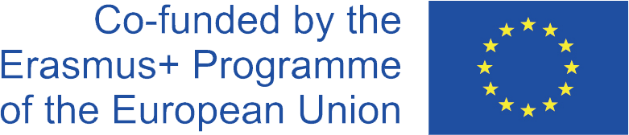 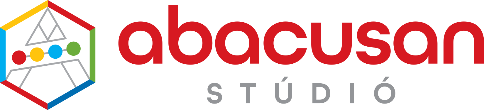 Morze-kód fejtés 1. b.)
A Morze-kód táblát használva kódold le a feladványokat.
Amire figyelj: Válassz egy - egy színt a betűket alkotó rövid és hosszú jelekhez és a szavak közötti szünetekhez. A magyar két- és három jegyű mássalhangzók elemeit el választásához válassz egy harmadik színt. 
Rövid:     Hosszú:         Jelek között elválasztó:      Szavak között szünet:       Két- és három jegyű mássalhangzók közötti elválasztó:
A tábla alakja
Kör
A tábla alap színe
Fehér
A tábla szegélyének színe
Piros
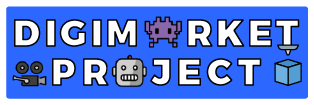 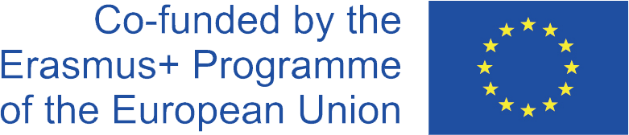 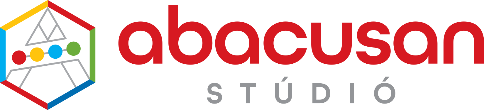 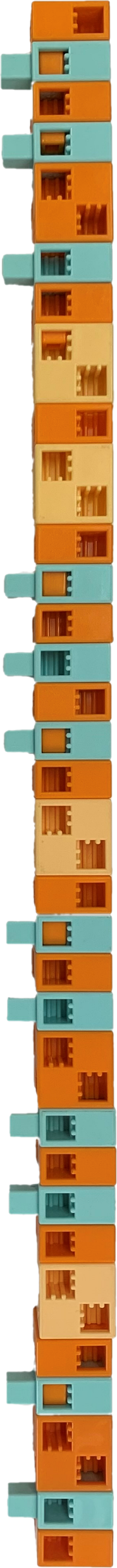 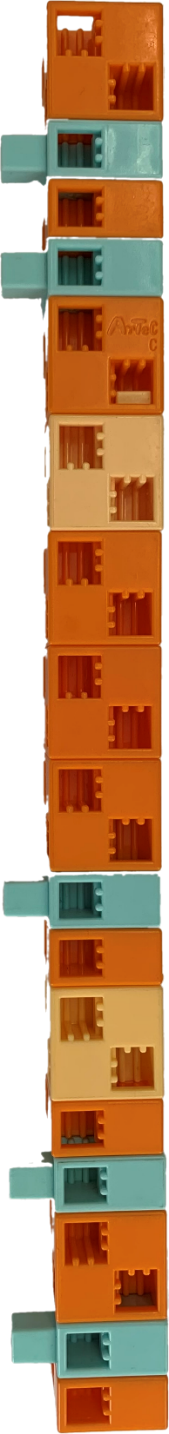 Morze-kód fejtés 1. - megoldás
A tábla alakja
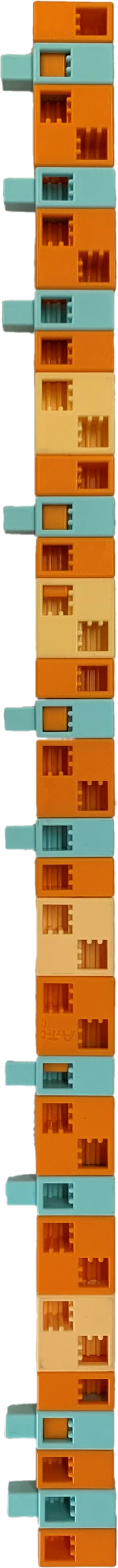 Kör
A tábla alap színe
Fehér
A tábla szegélyének színe
Piros
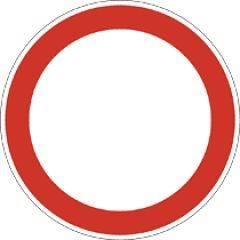 A tábla megnevezése
Mindkét irányból behajtani tilos
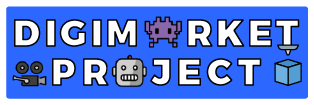 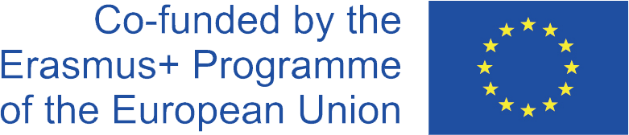 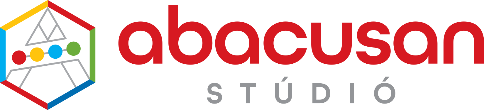 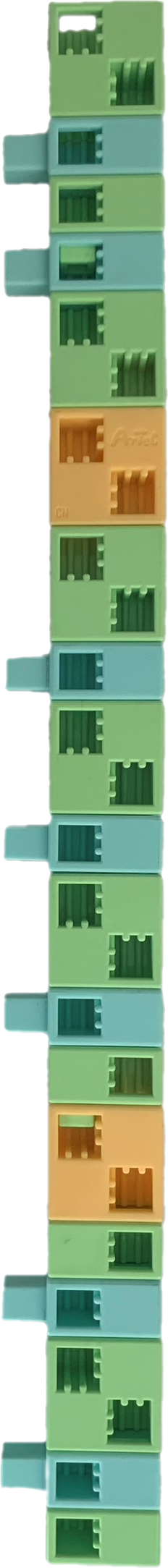 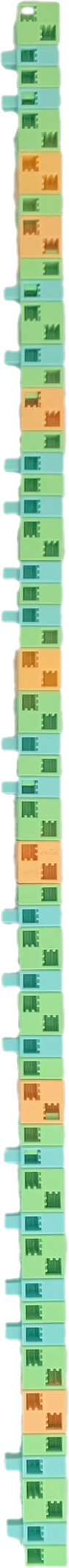 Morze-kód fejtés 2. a.)
A Morze-kód táblát használva fejts meg a feladványokat és írd le a vonalra a megfejtést.
Vedd figyelembe: A betűket alkotó rövid és hosszú jelek közötti szüneteket a vízkék, fél elemek jelzik. A betűk közötti szüneteket a vajszínű, egész kockák jelölik. A sötét kék kockák a magyar két- és három jegyű mássalhangzók elemeit választják el. A hosszú magánhangzóknál a zárójelben a Morze-kódban keresendő betűt találod.
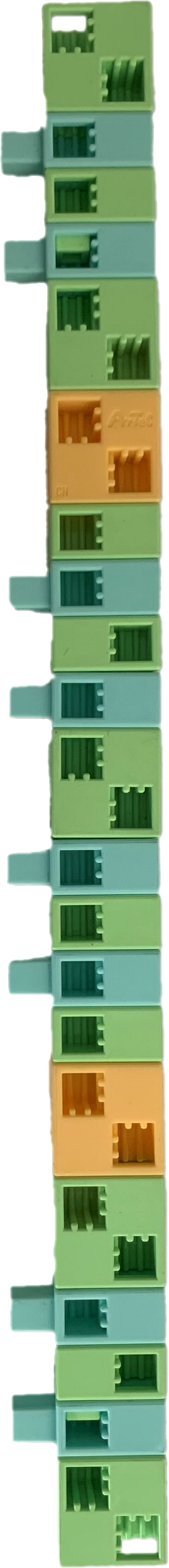 A tábla alakja
A tábla alap színe
A tábla közepén található rajz
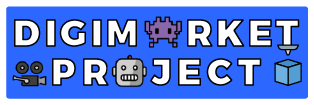 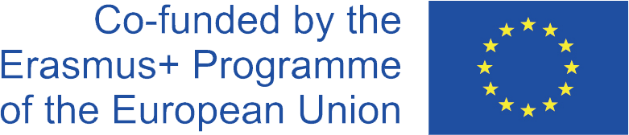 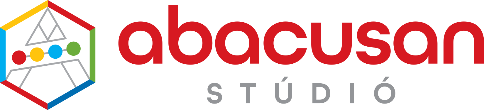 Morze-kód fejtés 2. b.)
A Morze-kód táblát használva kódold le a feladványokat.
Amire figyelj: Válassz egy - egy színt a betűket alkotó rövid és hosszú jelekhez és a szavak közötti szünetekhez. A magyar két- és három jegyű mássalhangzók elemeit el választásához válassz egy harmadik színt. 
Rövid:     Hosszú:         Jelek között elválasztó:      Szavak között szünet:       Két- és három jegyű mássalhangzók közötti elválasztó:
A tábla alakja
Kör
A tábla alap színe
Kék
A tábla közepén található rajz
Kerékpár
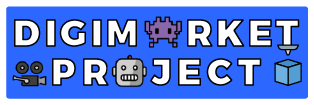 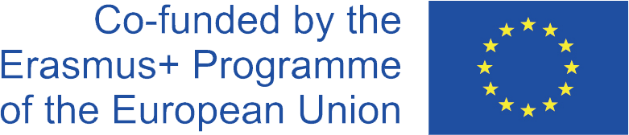 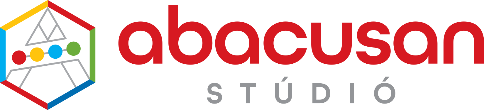 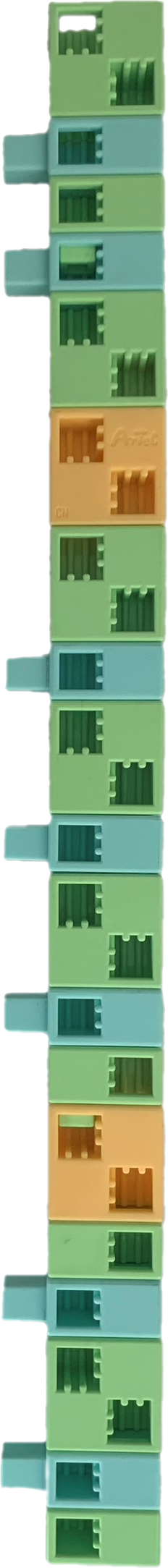 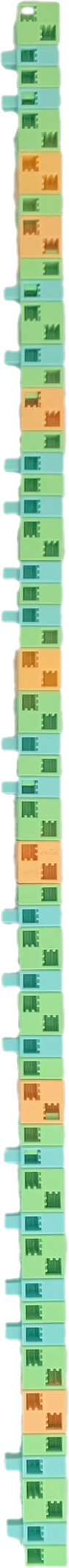 Morze-kód fejtés 2. - megoldás
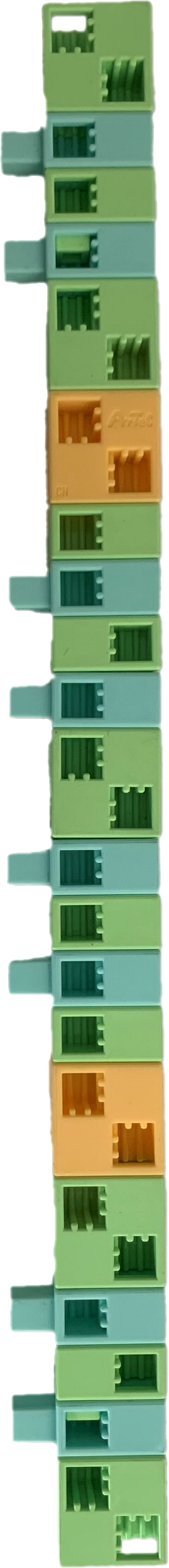 A tábla alakja
Kör
A tábla alap színe
Kék
A tábla közepén található rajz
Kerékpár
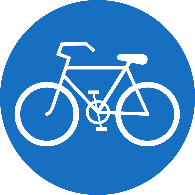 A tábla megnevezése
Kerékpárút
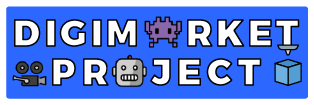 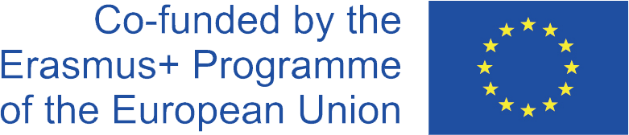 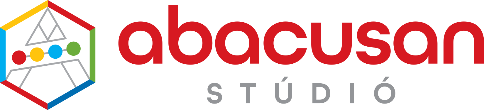 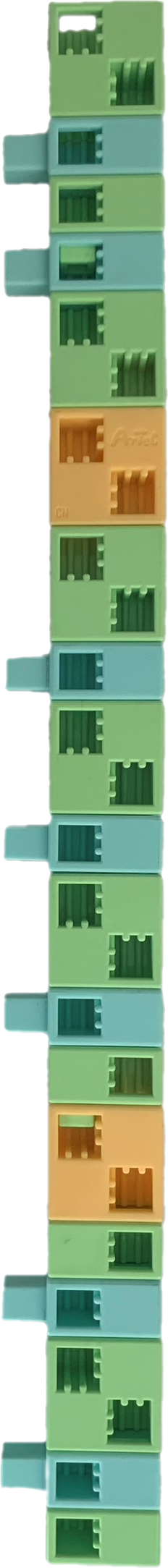 Morze-kód fejtés 3. a.)
A Morze-kód táblát használva fejts meg a feladványokat és írd le a vonalra a megfejtést.
Vedd figyelembe: A betűket alkotó rövid és hosszú jelek közötti szüneteket a vízkék, fél elemek jelzik. A betűk közötti szüneteket a vajszínű, egész kockák jelölik. A sötét kék kockák a magyar két- és három jegyű mássalhangzók elemeit választják el. A hosszú magánhangzóknál a zárójelben a Morze-kódban keresendő betűt találod.
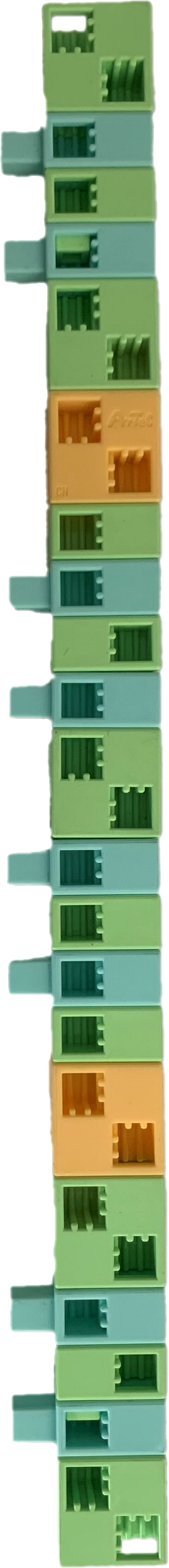 A tábla alakja
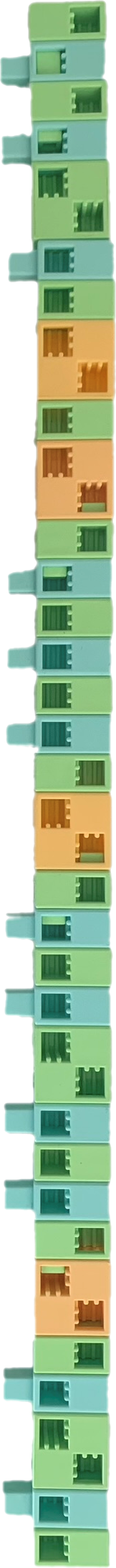 A tábla alap színe
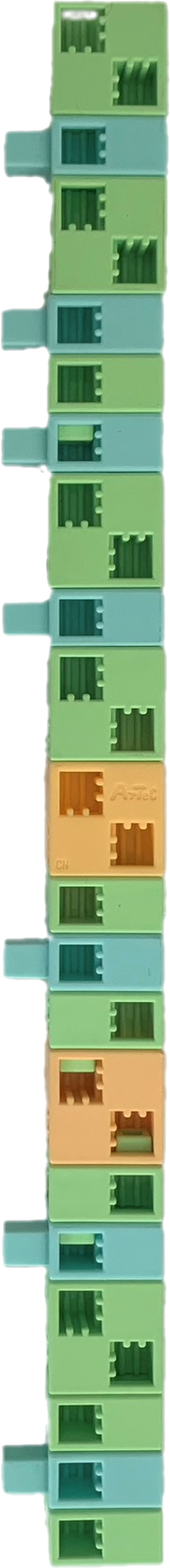 A tábla közepén található rajz
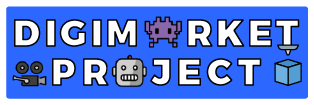 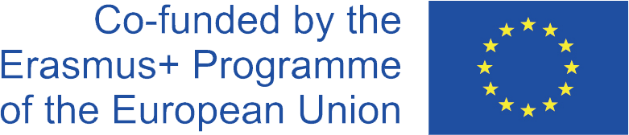 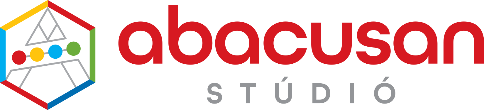 Morze-kód fejtés 3. b.)
A Morze-kód táblát használva kódold le a feladványokat.
Amire figyelj: Válassz egy - egy színt a betűket alkotó rövid és hosszú jelekhez és a szavak közötti szünetekhez. A magyar két- és három jegyű mássalhangzók elemeit el választásához válassz egy harmadik színt. 
Rövid:     Hosszú:         Jelek között elválasztó:      Szavak között szünet:       Két- és három jegyű mássalhangzók közötti elválasztó:
A tábla alakja
Kör
A tábla alap színe
Kék
A tábla közepén található rajz
Fehér nyí(i)l
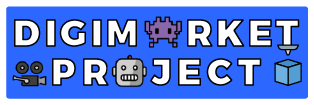 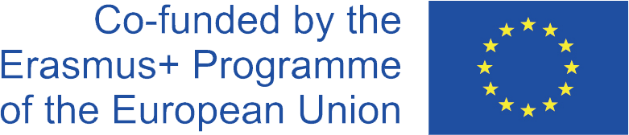 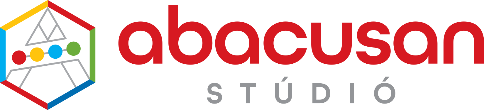 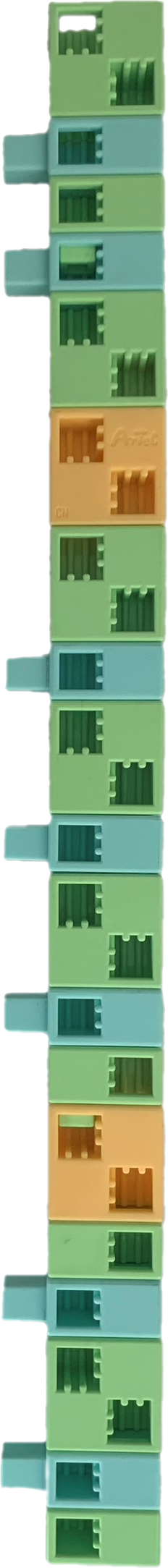 Morze-kód fejtés 3. - megoldás
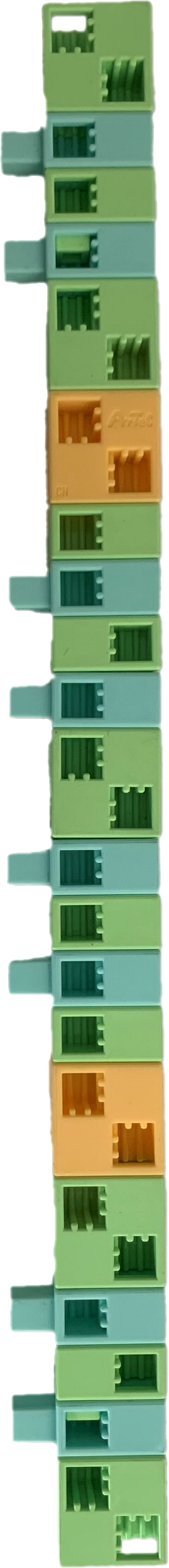 A tábla alakja
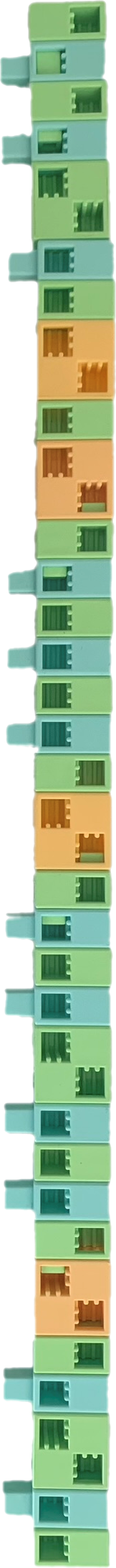 Kör
A tábla alap színe
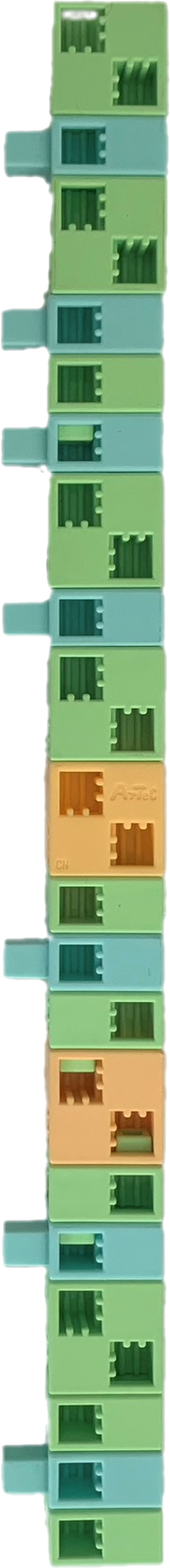 Kék
A tábla közepén található rajz
Fehér nyíl
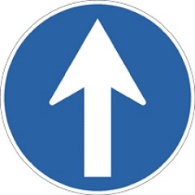 A tábla megnevezése
Kötelező haladási irány
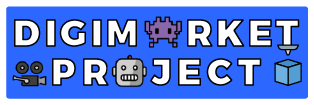 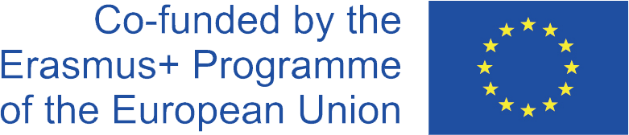 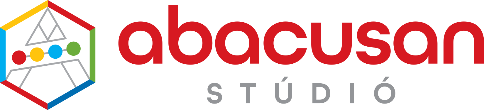 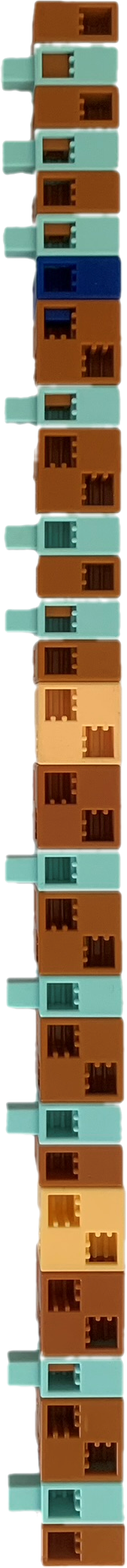 Morze-kód fejtés 4. a.)
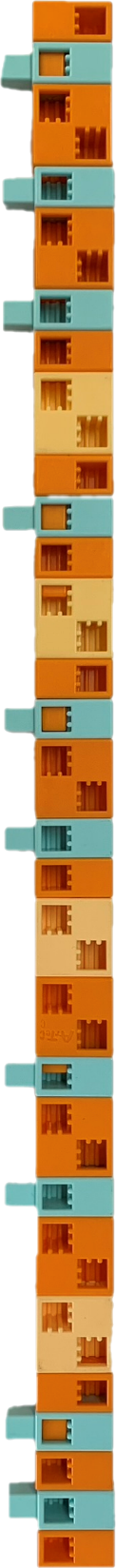 A Morze-kód táblát használva fejts meg a feladványokat és írd le a vonalra a megfejtést.
Vedd figyelembe: A betűket alkotó rövid és hosszú jelek közötti szüneteket a vízkék, fél elemek jelzik. A betűk közötti szüneteket a vajszínű, egész kockák jelölik. A sötét kék kockák a magyar két- és három jegyű mássalhangzók elemeit választják el. A hosszú magánhangzóknál a zárójelben a Morze-kódban keresendő betűt találod.
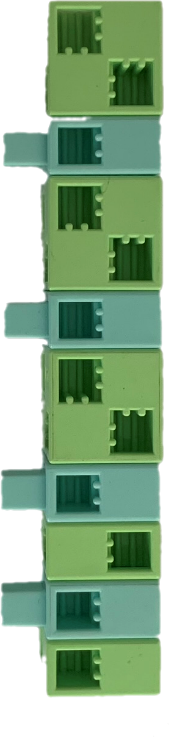 A tábla alakja
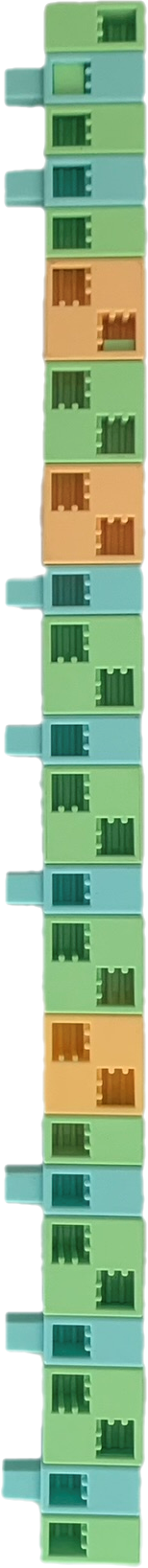 A tábla alap színe
A tábla közepén található szöveg
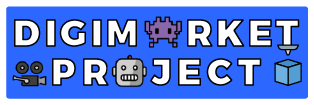 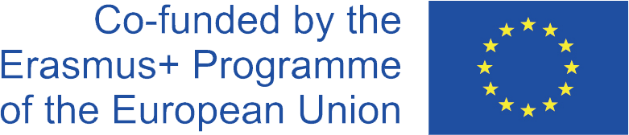 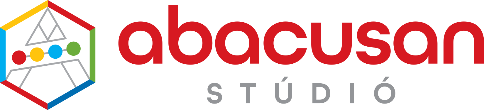 Morze-kód fejtés 4. b.)
A Morze-kód táblát használva kódold le a feladványokat.
Amire figyelj: Válassz egy - egy színt a betűket alkotó rövid és hosszú jelekhez és a szavak közötti szünetekhez. A magyar két- és három jegyű mássalhangzók elemeit el választásához válassz egy harmadik színt. 
Rövid:     Hosszú:         Jelek között elválasztó:      Szavak között szünet:       Két- és három jegyű mássalhangzók közötti elválasztó:
A tábla alakja
8 szög
A tábla alap színe
Piros
A tábla közepén található szöveg
STOP
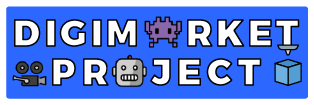 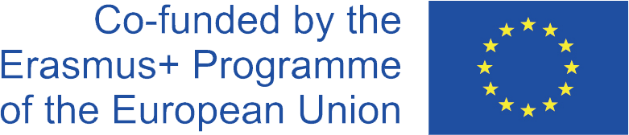 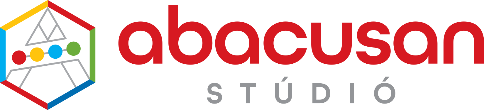 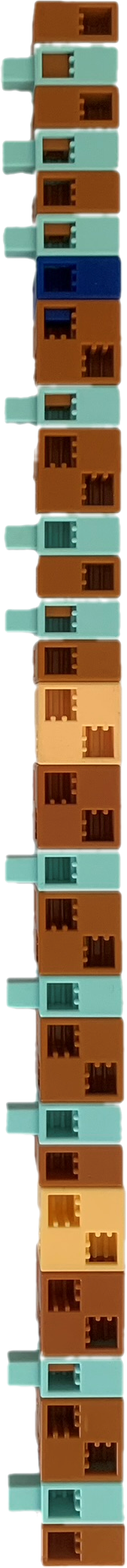 Morze-kód fejtés 4. - megoldás
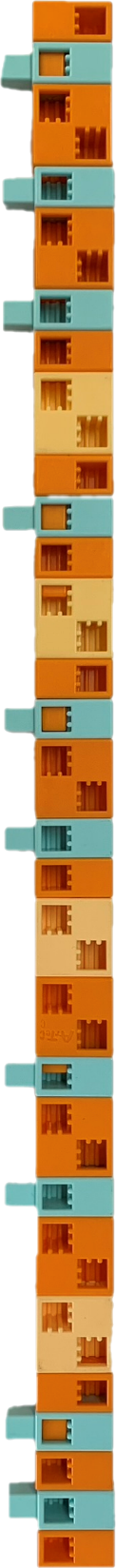 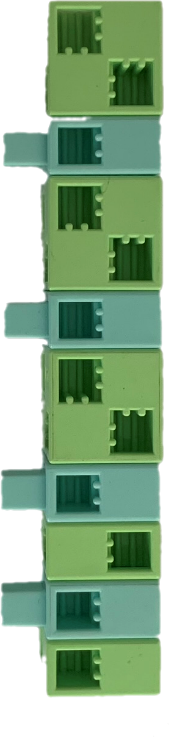 A tábla alakja
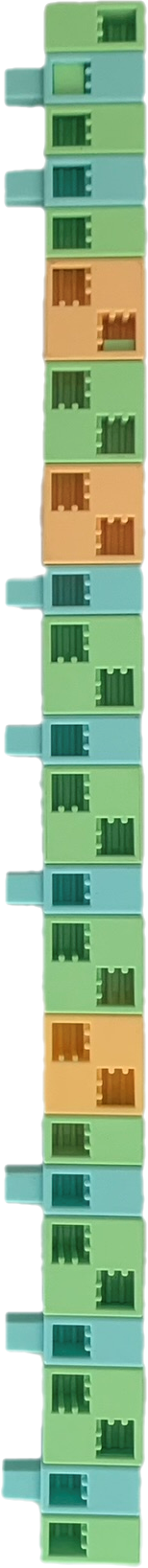 8 szög
A tábla alap színe
Piros
A tábla közepén található szöveg
STOP
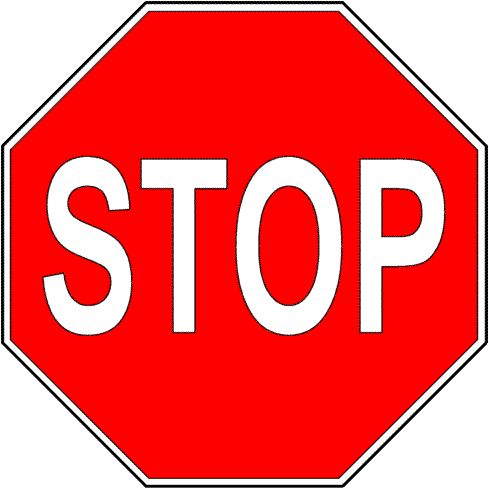 A tábla megnevezése
Állj! Elsőbbségadás kötelező
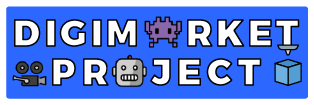 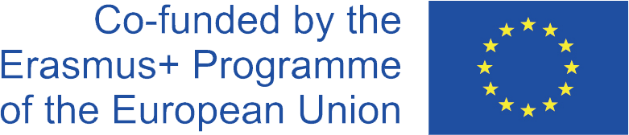 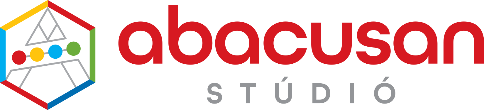 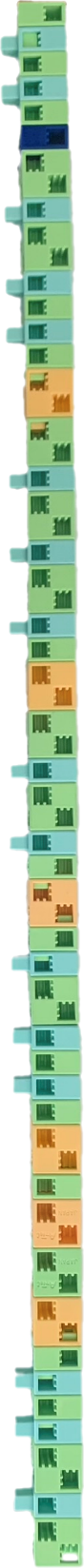 Morze-kód fejtés 5. a.)
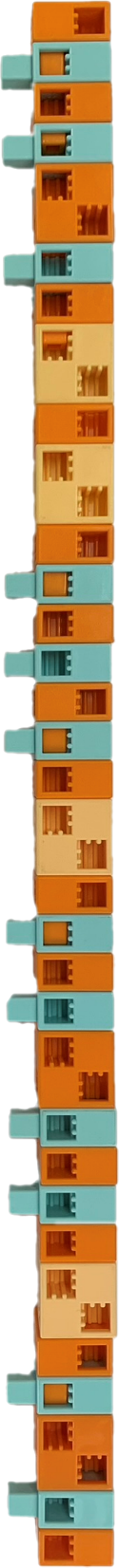 A Morze-kód táblát használva fejts meg a feladványokat és írd le a vonalra a megfejtést.
Vedd figyelembe: A betűket alkotó rövid és hosszú jelek közötti szüneteket a vízkék, fél elemek jelzik. A betűk közötti szüneteket a vajszínű, egész kockák jelölik. A sötét kék kockák a magyar két- és három jegyű mássalhangzók elemeit választják el. A hosszú magánhangzóknál a zárójelben a Morze-kódban keresendő betűt találod.
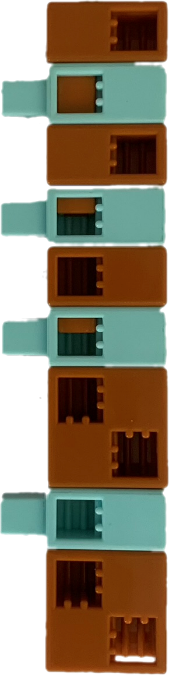 A tábla alakja csúcsára állítva
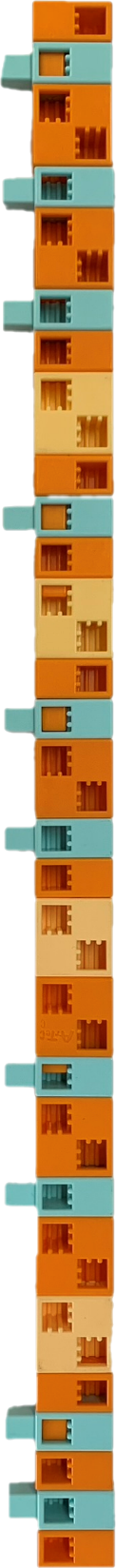 A tábla alap színe
A tábla szegélyének színe
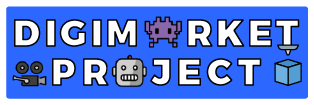 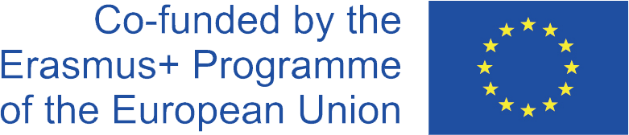 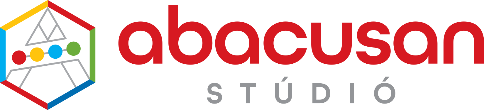 Morze-kód fejtés 5. b.)
A Morze-kód táblát használva kódold le a feladványokat.
Amire figyelj: Válassz egy - egy színt a betűket alkotó rövid és hosszú jelekhez és a szavak közötti szünetekhez. A magyar két- és három jegyű mássalhangzók elemeit el választásához válassz egy harmadik színt. 
Rövid:     Hosszú:         Jelek között elválasztó:      Szavak között szünet:       Két- és három jegyű mássalhangzók közötti elválasztó:
A tábla alakja csúcsára állítva
3 szög
A tábla alap színe
Fehér
A tábla szegélyének színe
Piros
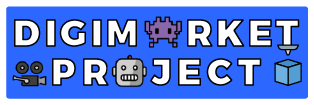 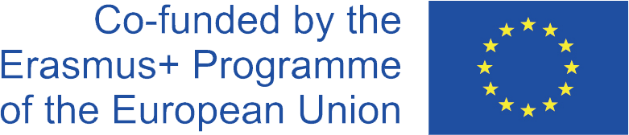 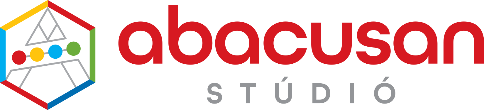 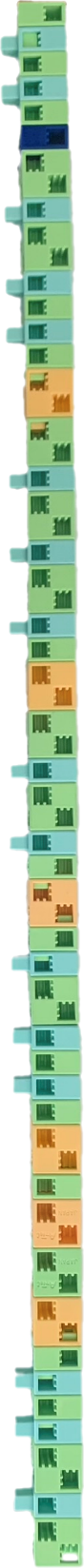 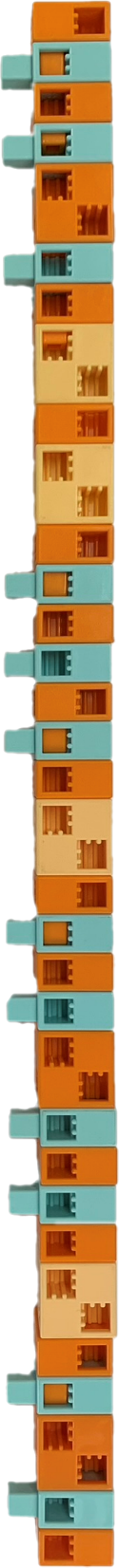 Morze-kód fejtés 5. - megoldás
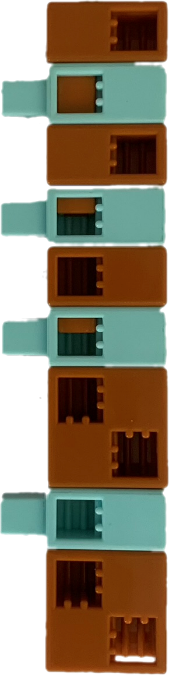 A tábla alakja csúcsára állítva
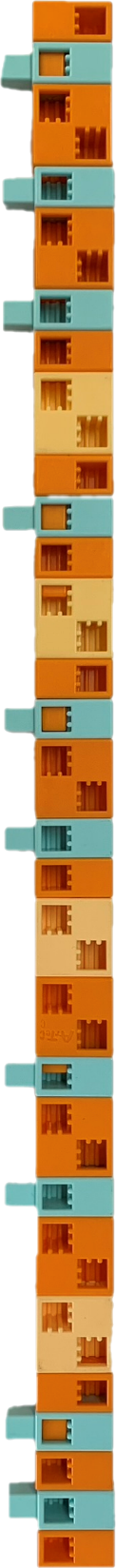 3 szög
A tábla alap színe
Fehér
A tábla szegélyének színe
Piros
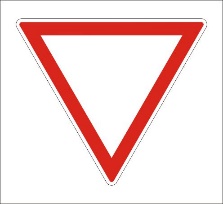 A tábla megnevezése
Elsőbbségadás kötelező!
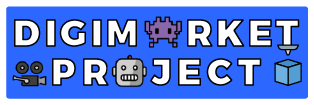 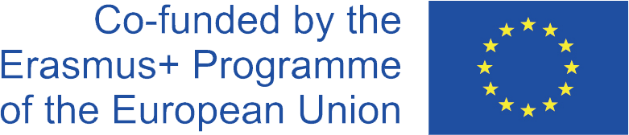 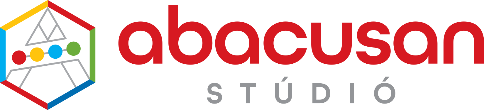